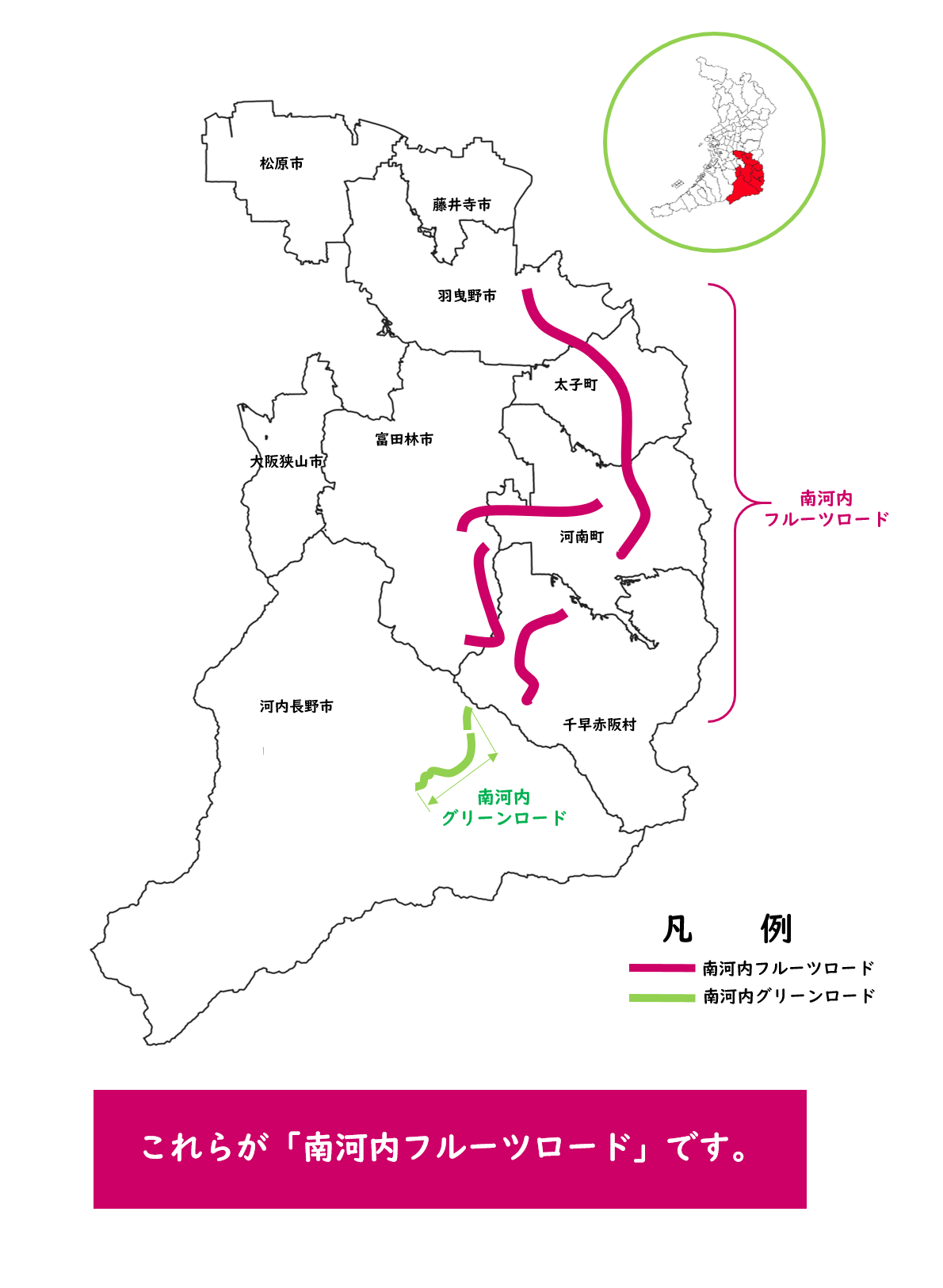 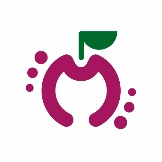 これらが 南河内フルーツロード です
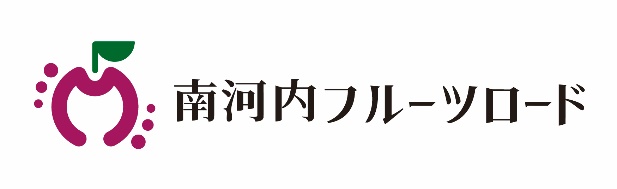